Introducing Care Opinion in a Large Multi Site Health Trust – challenges and opportunities
Belfast Health and Social Care Trust
About us
Máire Alexander
Patient and Client Experience Manager
Caitlin Cosgrove
Patient and Client Experience Facilitator
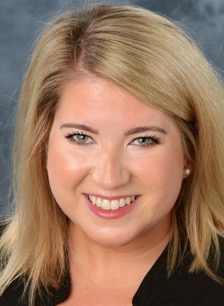 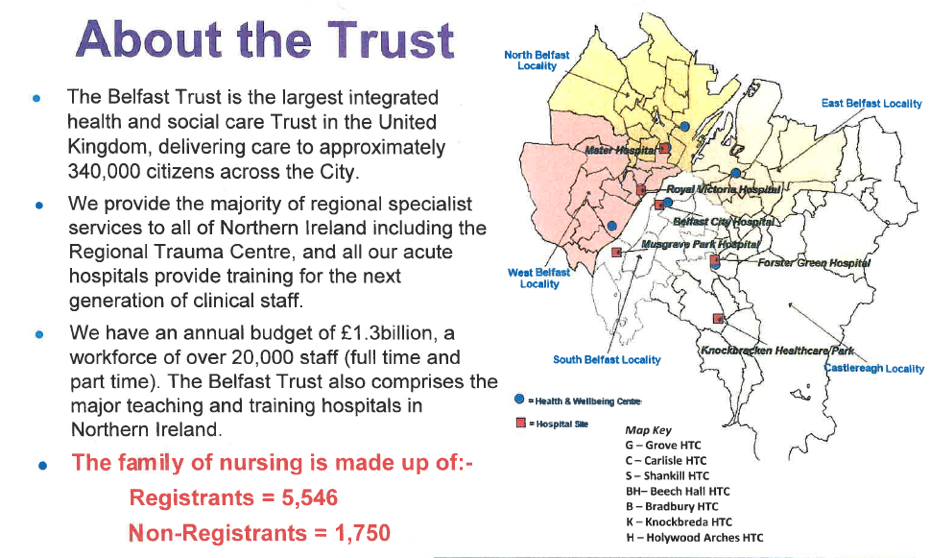 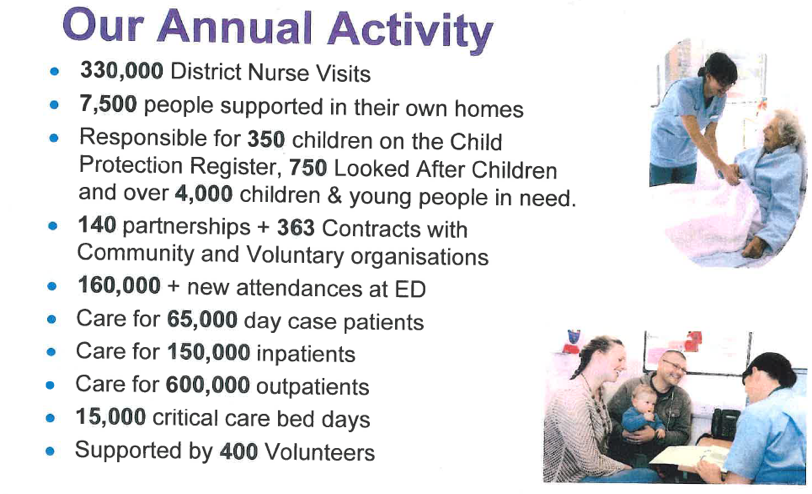 Big Organisations change slowly
Care Opinion The story so far
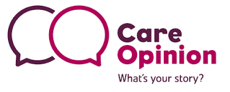 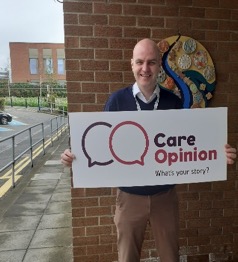 Year 1 20/21 - Average of 8 stories per month
83 trained responders
Promotion activities limited due to Covid-19
Current Picture
Average of 39 stories per month
484 trained responders
Weekly social media posts
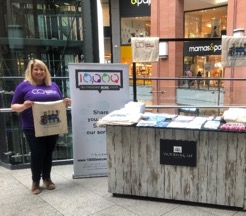 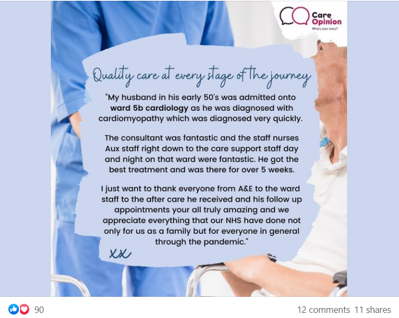 Opportunities
What we have achieved
Feedback for new areas
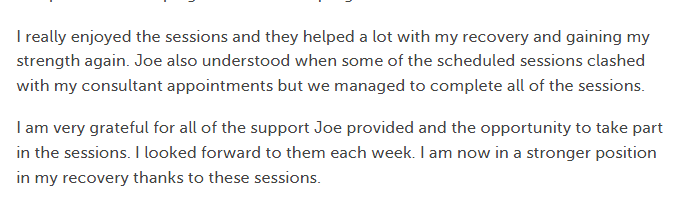 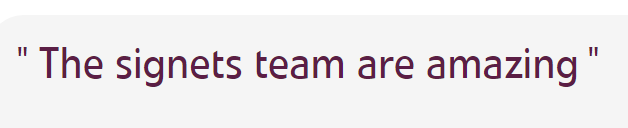 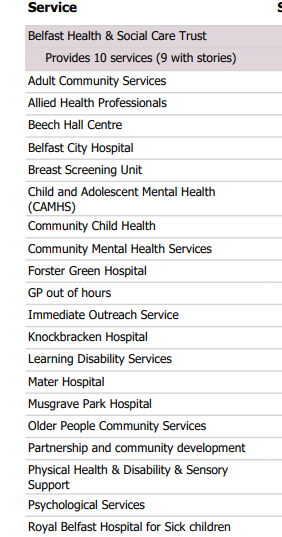 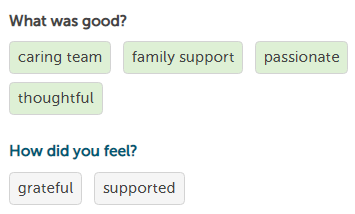 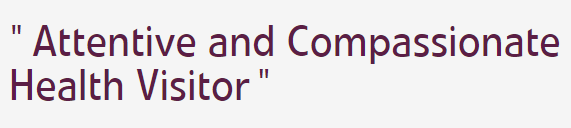 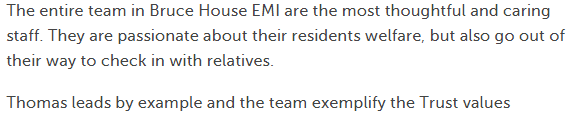 What we have achieved
Training expanded to include how to ask for feedback and the importance of feedback to the Trust
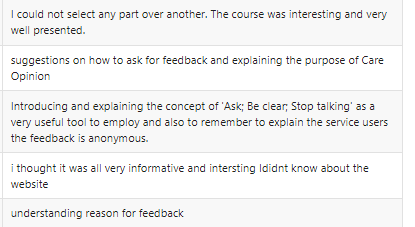 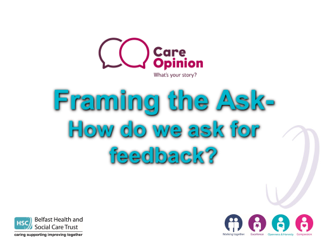 What we have achieved
Build conversations and changes through communicating with stories
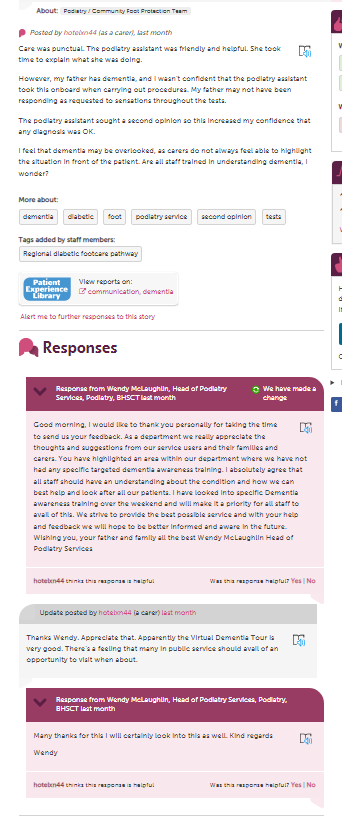 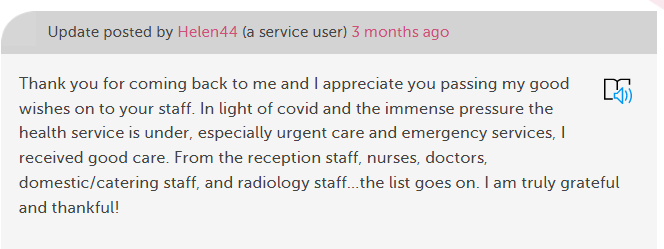 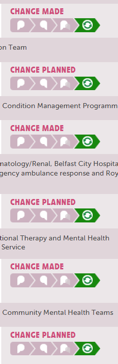 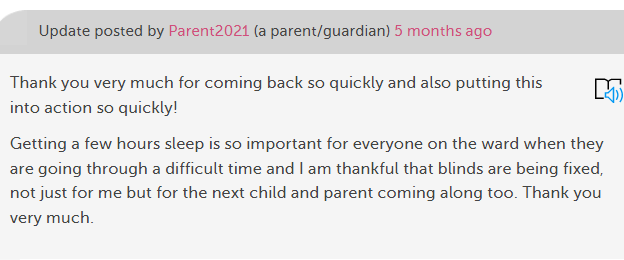 What we have achieved
Boosting staff morale through recognition
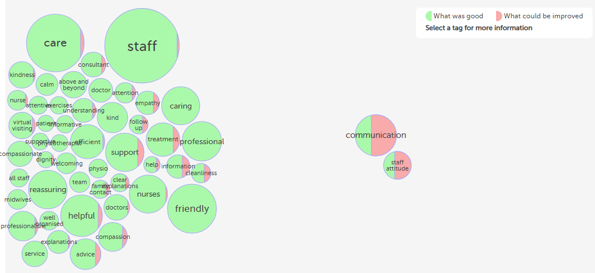 She was an absolute angel! Rushed off her feet and she still managed to provide the best care to myself and two other patients awaiting beds.”
“All of the doctors and nurses involved were really nice and empathetic and throughout the whole process, I was treated with respect.”
“Cared for with so much compassion and empathy, even with the department being so
busy, I could look round me and see each person was being cared for by the lovely staff
going to highest for each patient.”
Feedback is influencing our work…..
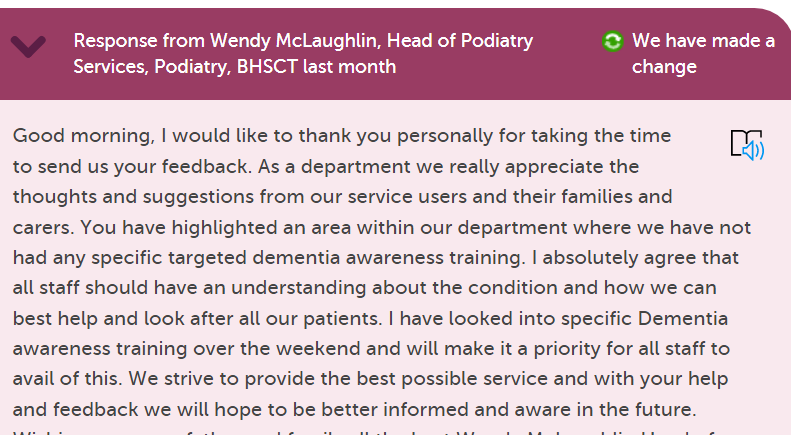 Which leads to more involvement in our services
We answered concerns and explained why things happen…
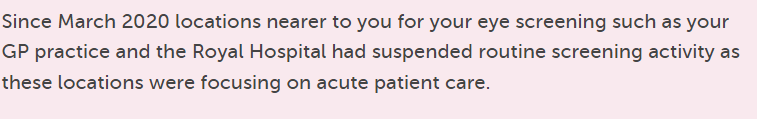 And increased communication
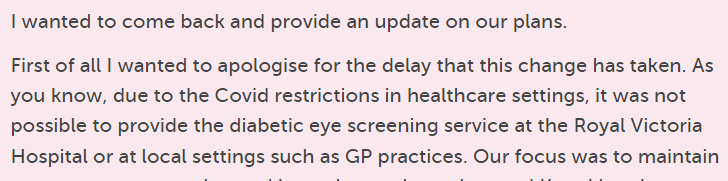 Care Opinion Forum
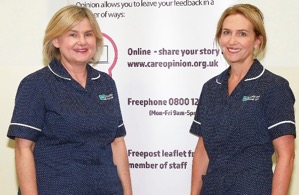 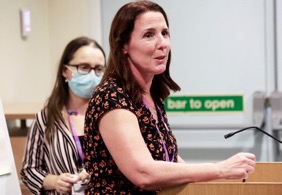 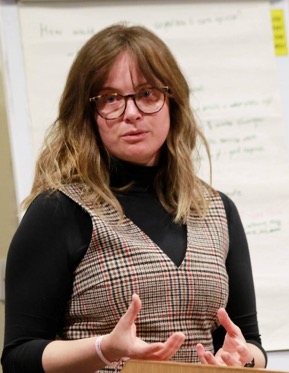 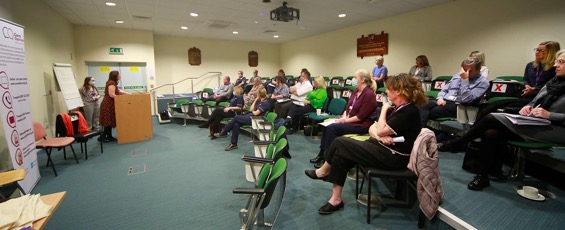 Challenges
What have we learned?
Small steps make big journeys
- concentrating on one service or area at a time is better than trying to do it all at once

Local voices not just a central team
-Having champions who are engaged and promoting within their areas lightens the load
What have we learned?
Praise areas who are engaging with Care Opinion



Listen to feedback from the staff – what works in one area may not in another!
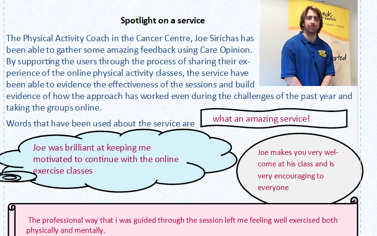 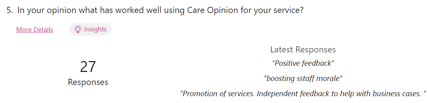 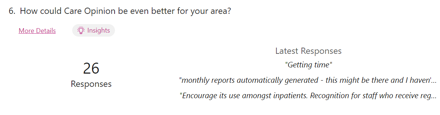 What have we learned?
Understanding Care Opinion should be throughout the levels of staff
We held awareness sessions for frontline staff not just responders
Timing is everything!
Don’t be shy!
OVER TO YOU…
What can you learn from us?
Embed Care Opinion in Governance Structures – 
use it as Quality Assurance and have reporting mechanisms based on Care Opinion
Think about responses
Training for responders makes our feedback more valuable for staff and for patients
Increase visibility of Care Opinion internally and externally 
 attending public events, using online channels, newsletters etc
Next steps
Oversight mechanisms within Divisional and Directorate Structures
Recognising ‘soft’ changes – where feedback leads to change, but not in a direct or immediate way
Continued engagement from all levels of staff within BHSCT
Which will lead us to…
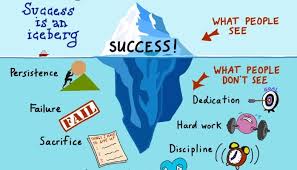 And maybe?
Thank you!
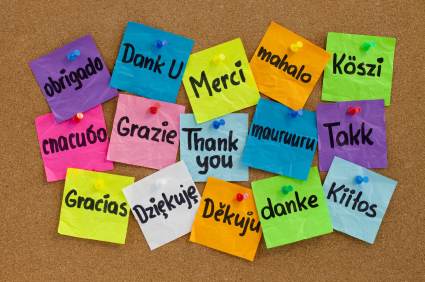